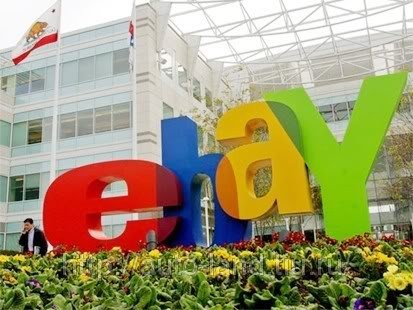 РАЗВИТИЕ
  ON-LINE АУКЦИОНОВ
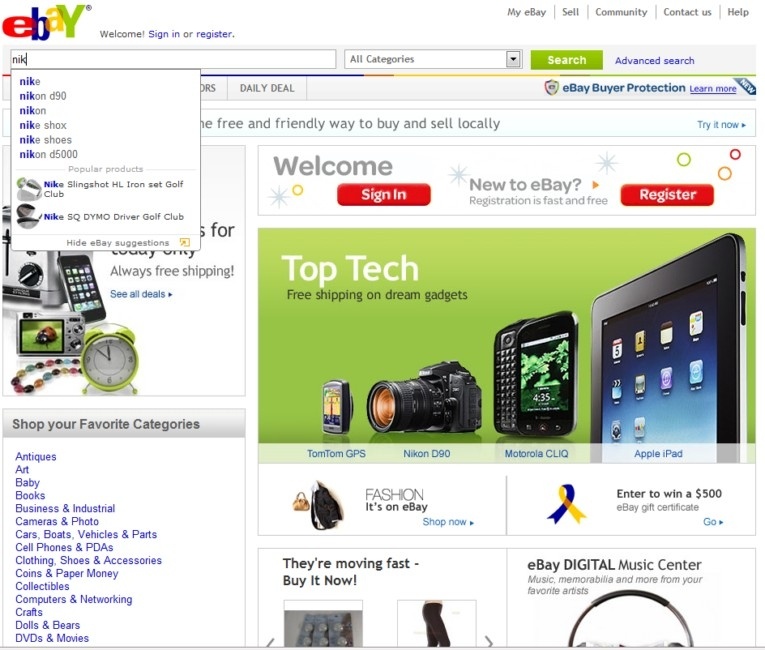 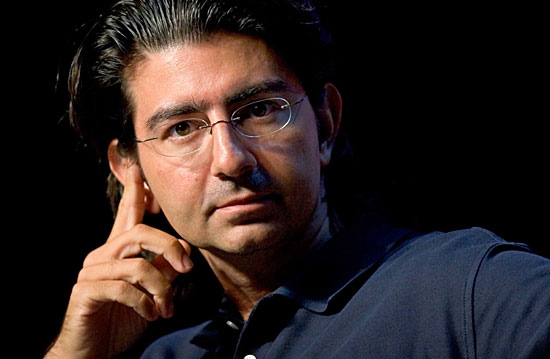 Прошлое, настоящее и будущее интернет - коммерции
Вчера
Сегодня
Завтра
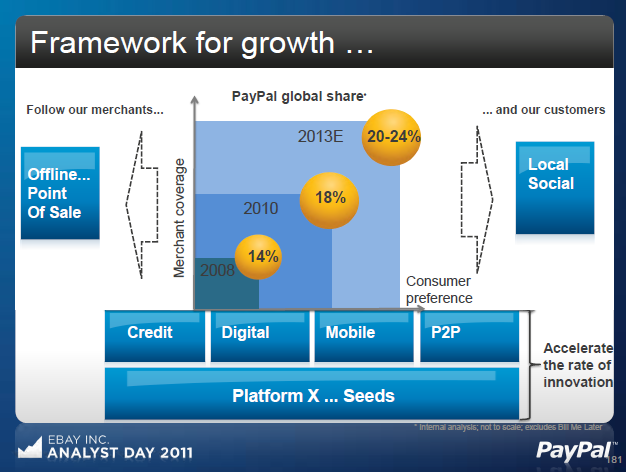 Сотрудничество  с PayPal: динамика и перспективы развития
Рост популярности услуги PayPal
Дальней -шее развитие
Скрытый потенциал
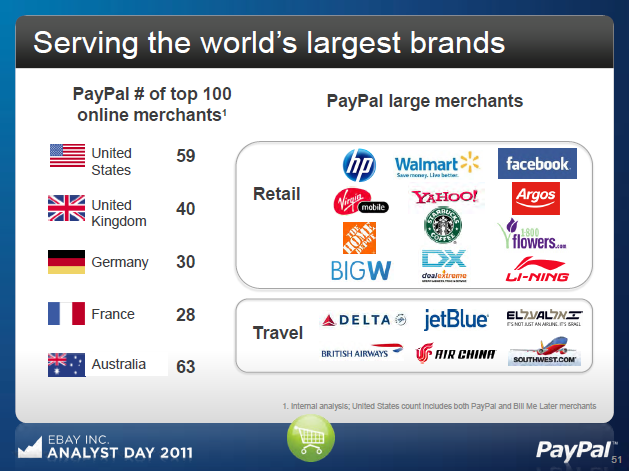 Мировые бренды, использующие PayPal
Розничная
Туристическая
Турфирмы
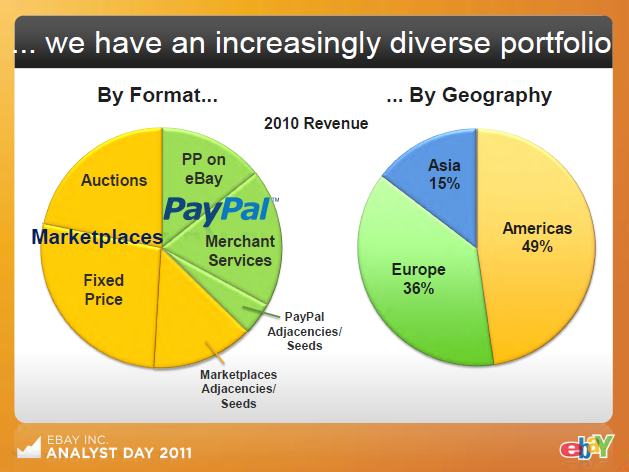 eBay в диаграммах
Категории сбыта товаров
География eBay
Обзор 2010 года
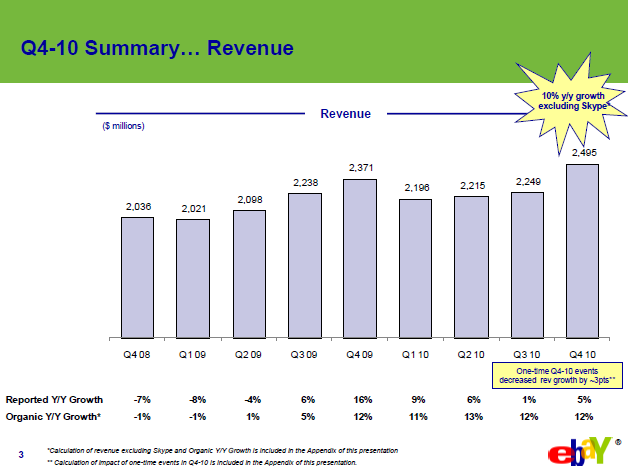 Финансовая динамика компании за 2008 – 2010 года
В млн. долларах
Условные обозначения: Q1 – первый квартал определенного года
               Q2 – второй квартал и т.д.
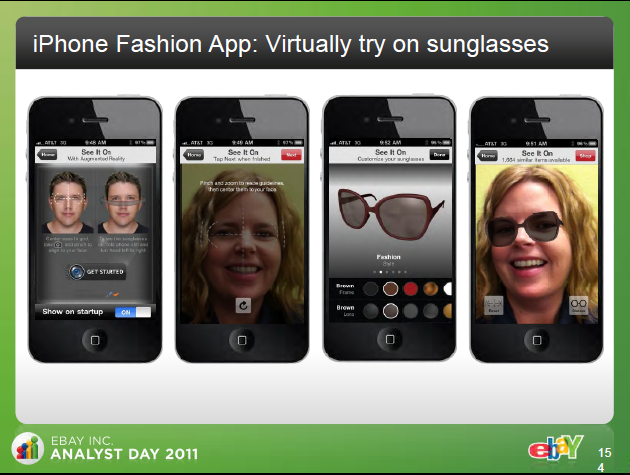 Система отзывов
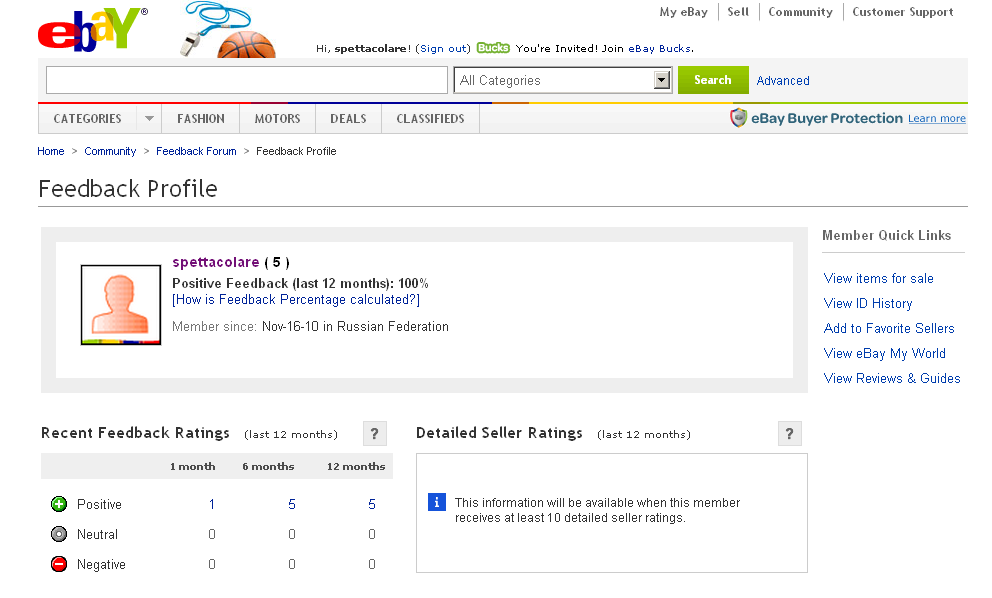 Система отзывов
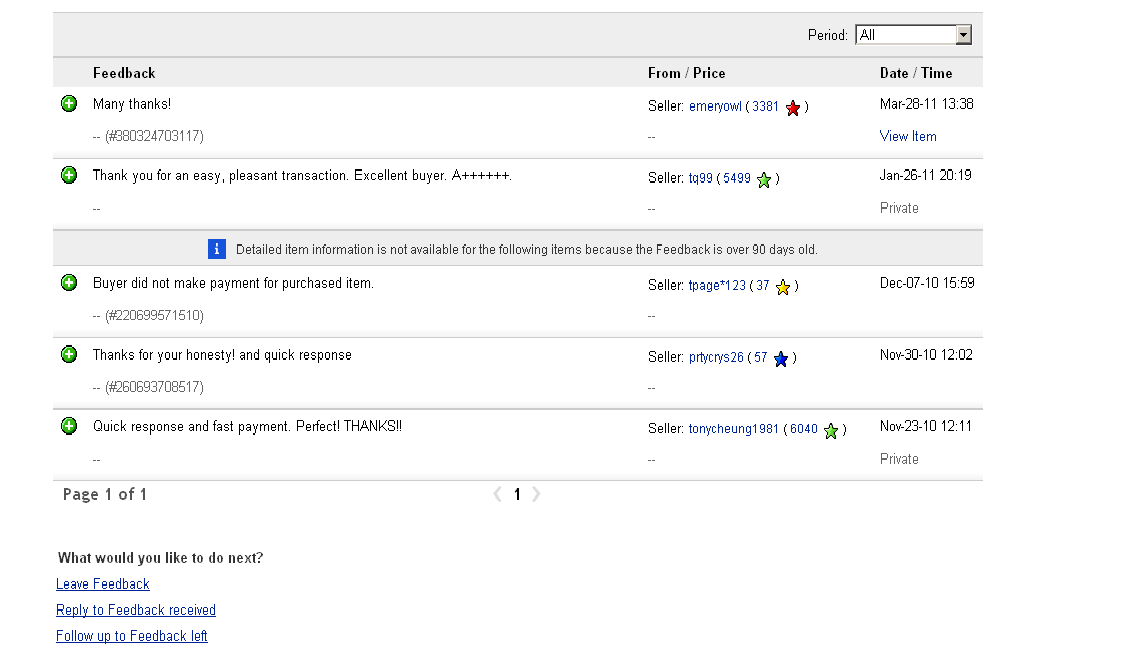 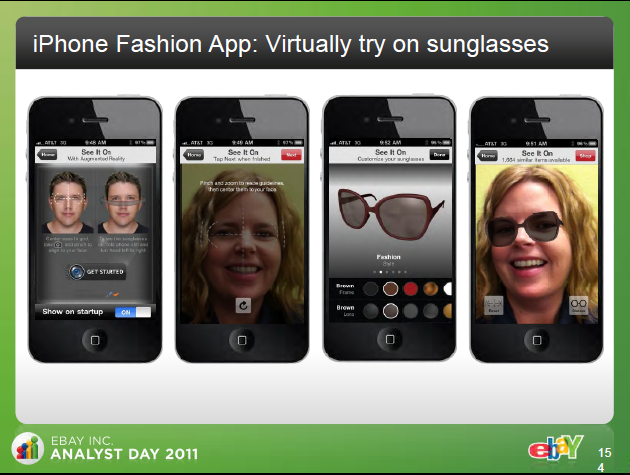 Система отзывов
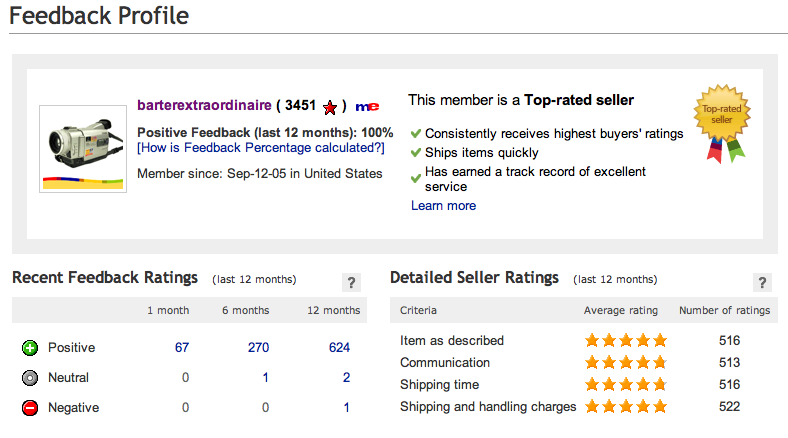 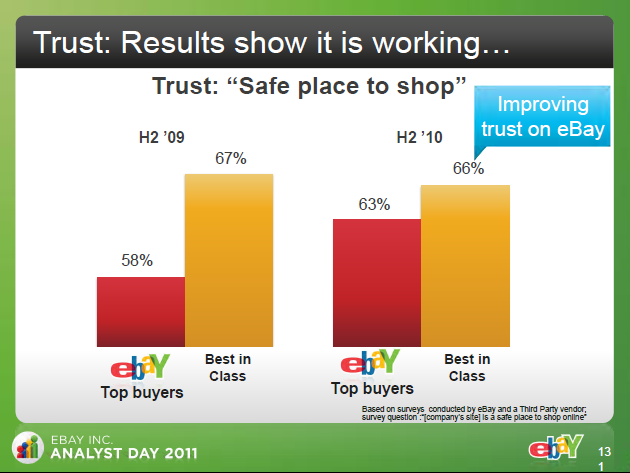 Динамика доверия
Растущее доверие
2010 год
2009 год
Лучшие продавцы
Лучшие продавцы
Топ  покупатели
Топ  покупатели